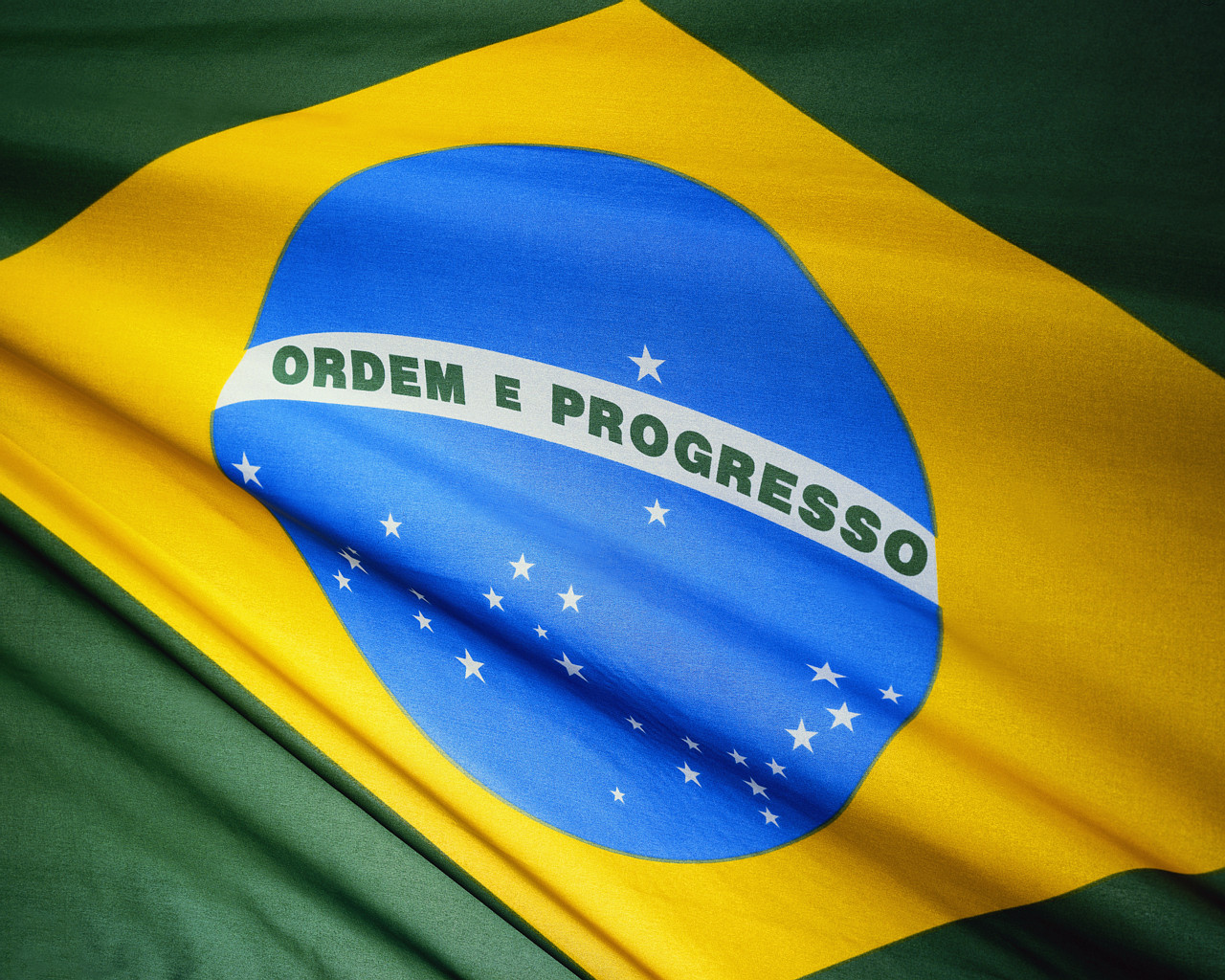 The Federal Court of Accounts of BrazilPresentation of a new member of the WG KNI
Minister Augusto Nardes
Video presentation
2
[Speaker Notes: PARTICIPAÇÃO DA ATRICON + IRB + 29 TRIBUNAIS DE CONTAS (DOS 34 EXISTENTES)

POLÍTICAS PÚBLICAS SÃO TRANVERSAIS, COM A PARTICIPAÇÃO DA UNIÃO, ESTADOS E MUNICIPIOS
EX: SAÚDE, EDUCAÇÃO

O CIDADÃO É BRASILEIRO. NÃO HÁ QUE SE FALAR EM CIDADÃO FEDERAL, CIDADÃO ESTADUAL E CIDADÃO MUNICIPAL]
International Cooperation
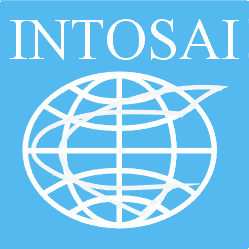 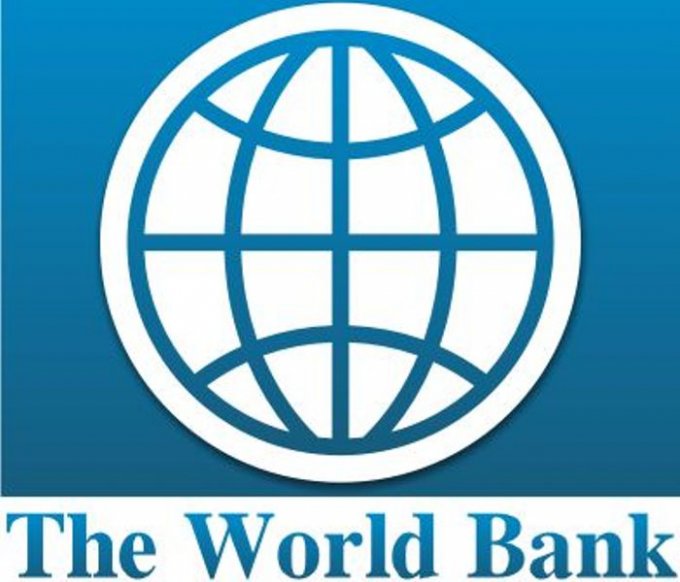 a)participation in global institutions;
b) participation in regional institutions; 
c) relationship with multilateral development agencies; 
d) bilateral cooperation.
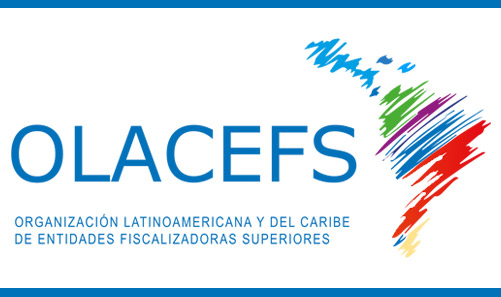 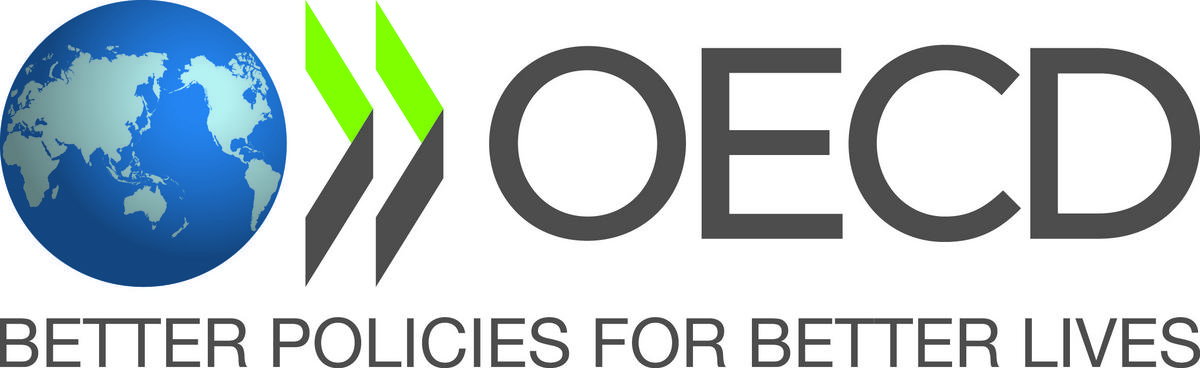 [Speaker Notes: Atuação harmônica e coordenada entre os agentes de controle com vistas a melhoria na qualidade da prestação dos serviços públicos à sociedade. 
Benchmarking: Oportunidade para que os gestores recebam:
um retrato da situação da sua organização em comparação aos demais órgãos e entidades da Administração Pública
percebam os tribunais de contas como parceiros na busca de soluções para o aprimoramento da máquina pública.
Trabalho compatível com a missão do TCU: APRIMORAR A ADMINISTRAÇÃO PÚBLICA EM BENEFÍCIO DA SOCIEDADE]
Participation in Intosai
TCU was elected to be President of the Professional Standards Committee (PSC) - 2017 
Subcommittees
Operational Audit
Internal control
Financial audit
Environmental audit
Legal compliance audit
Public debt
Key National Indicators.
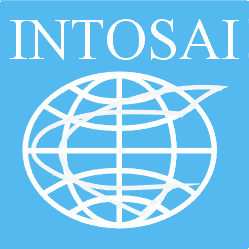 [Speaker Notes: Atuação harmônica e coordenada entre os agentes de controle com vistas a melhoria na qualidade da prestação dos serviços públicos à sociedade. 
Benchmarking: Oportunidade para que os gestores recebam:
um retrato da situação da sua organização em comparação aos demais órgãos e entidades da Administração Pública
percebam os tribunais de contas como parceiros na busca de soluções para o aprimoramento da máquina pública.
Trabalho compatível com a missão do TCU: APRIMORAR A ADMINISTRAÇÃO PÚBLICA EM BENEFÍCIO DA SOCIEDADE]
Relationship with multilateral development agencies
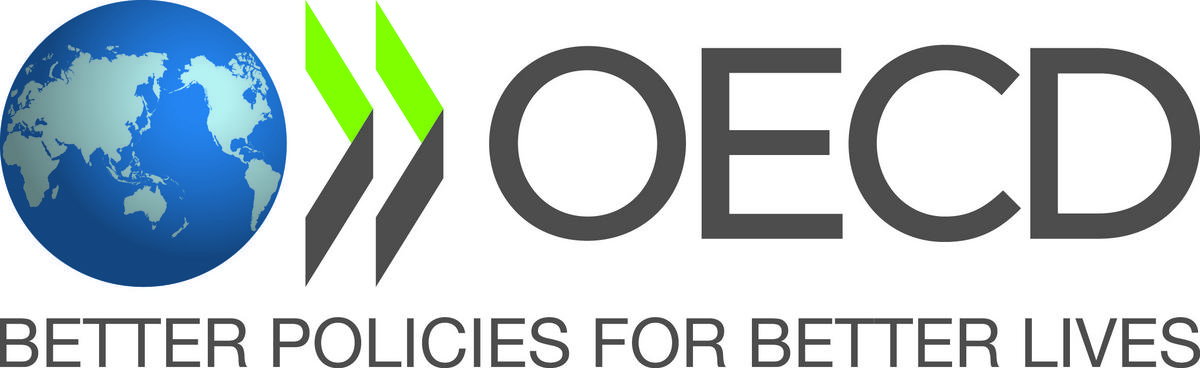 Two projects conducted in partnership with OECD:
Peer review project on Government Accounts
Improve public governance
Analytical Reference Guidebook on Governance
International Guide to Good Practices
How theoretical models and good international practices
[Speaker Notes: Atuação harmônica e coordenada entre os agentes de controle com vistas a melhoria na qualidade da prestação dos serviços públicos à sociedade. 
Benchmarking: Oportunidade para que os gestores recebam:
um retrato da situação da sua organização em comparação aos demais órgãos e entidades da Administração Pública
percebam os tribunais de contas como parceiros na busca de soluções para o aprimoramento da máquina pública.
Trabalho compatível com a missão do TCU: APRIMORAR A ADMINISTRAÇÃO PÚBLICA EM BENEFÍCIO DA SOCIEDADE]
Participation in regional institutions
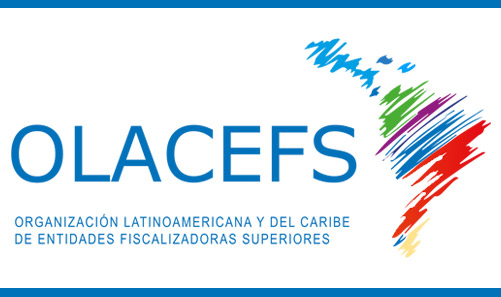 President of OLACEFS from 2013 to 2015
Coordinated Audit conducted in Latin American Preservation Areas
12 countries: Argentina, Bolivia, Brazil, Colombia, Costa Rica, El Salvador, Ecuador, Honduras, Mexico, Paraguay, Peru and Venezuela.
[Speaker Notes: Atuação harmônica e coordenada entre os agentes de controle com vistas a melhoria na qualidade da prestação dos serviços públicos à sociedade. 
Benchmarking: Oportunidade para que os gestores recebam:
um retrato da situação da sua organização em comparação aos demais órgãos e entidades da Administração Pública
percebam os tribunais de contas como parceiros na busca de soluções para o aprimoramento da máquina pública.
Trabalho compatível com a missão do TCU: APRIMORAR A ADMINISTRAÇÃO PÚBLICA EM BENEFÍCIO DA SOCIEDADE]
Participation in regional institutions
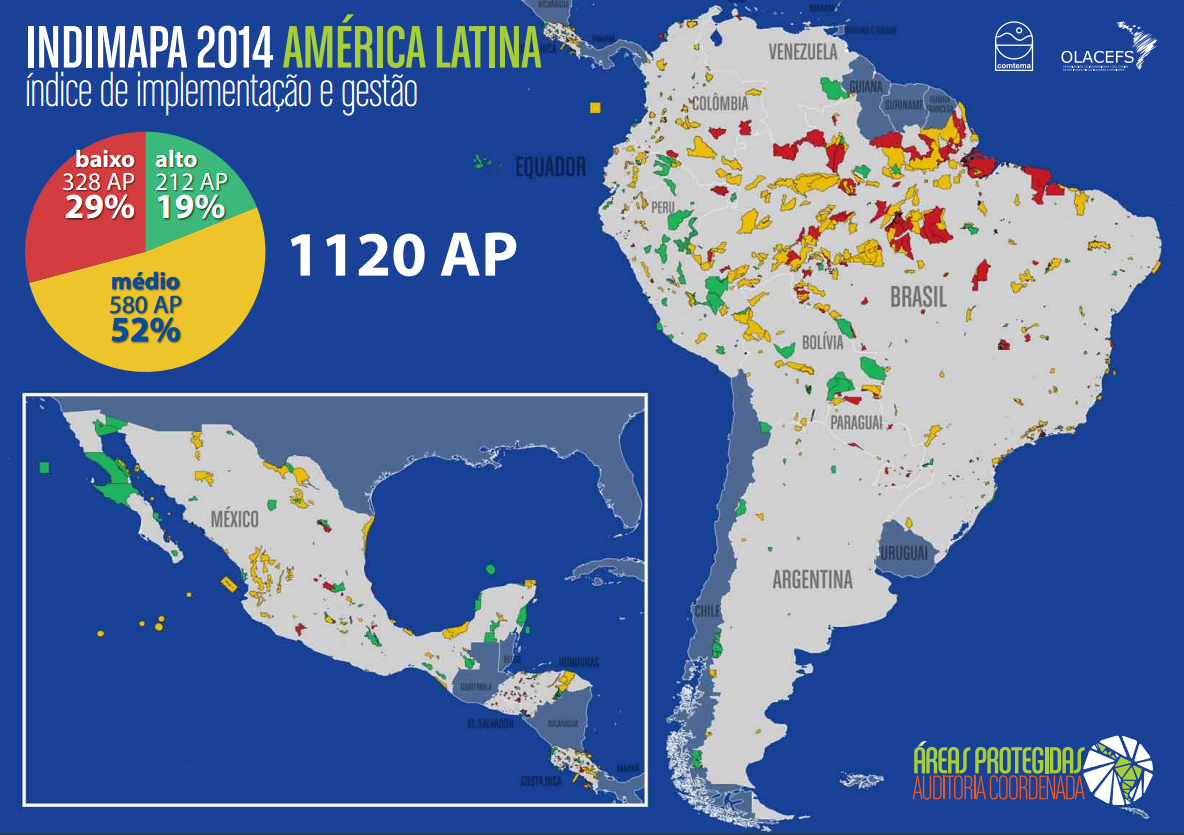 [Speaker Notes: Atuação harmônica e coordenada entre os agentes de controle com vistas a melhoria na qualidade da prestação dos serviços públicos à sociedade. 
Benchmarking: Oportunidade para que os gestores recebam:
um retrato da situação da sua organização em comparação aos demais órgãos e entidades da Administração Pública
percebam os tribunais de contas como parceiros na busca de soluções para o aprimoramento da máquina pública.
Trabalho compatível com a missão do TCU: APRIMORAR A ADMINISTRAÇÃO PÚBLICA EM BENEFÍCIO DA SOCIEDADE]
Public Governance Index in Brazil - IGG
Define a general governance index to federal, state and local agencies and organizations
Based on the Basic Governance Reference Guidebook 
7 thousand public administration organizations were interviewed
based on three governance mechanisms – leadership, strategy and control
[Speaker Notes: Atuação harmônica e coordenada entre os agentes de controle com vistas a melhoria na qualidade da prestação dos serviços públicos à sociedade. 
Benchmarking: Oportunidade para que os gestores recebam:
um retrato da situação da sua organização em comparação aos demais órgãos e entidades da Administração Pública
percebam os tribunais de contas como parceiros na busca de soluções para o aprimoramento da máquina pública.
Trabalho compatível com a missão do TCU: APRIMORAR A ADMINISTRAÇÃO PÚBLICA EM BENEFÍCIO DA SOCIEDADE]
Public Governance Index in Brazil - IGG
Initial
Intermediate
Expert
9
[Speaker Notes: ANÁLISE DO INDÍCE DE GOVERNANÇA GERAL (COM UNIÃO, ESTADOS E MUNICÍPIOS)

Sugere deficiências significativas em todos os três mecanismos do modelo de autoavaliação.
Liderança, Estratégia e Controle

Aproximadamente 50% dos respondentes estão no estágio inicial da governança, enquanto apenas 16%, no estágio aprimorado.
Em todos os mecanismos, a situação majoritária é a inicial]
Question?
IS THERE A CO-RELATION BETWEEN GOVERNANCE INDICATORS, AND RESULT INDICATORS IN AN ORGANIZATION OR IN A COUNTRY?
[Speaker Notes: Atuação harmônica e coordenada entre os agentes de controle com vistas a melhoria na qualidade da prestação dos serviços públicos à sociedade. 
Benchmarking: Oportunidade para que os gestores recebam:
um retrato da situação da sua organização em comparação aos demais órgãos e entidades da Administração Pública
percebam os tribunais de contas como parceiros na busca de soluções para o aprimoramento da máquina pública.
Trabalho compatível com a missão do TCU: APRIMORAR A ADMINISTRAÇÃO PÚBLICA EM BENEFÍCIO DA SOCIEDADE]
Answer?
YES?
Supreme Audit Institutions will have another important line of work, related to checking the public governance requirements in the fields they control
[Speaker Notes: Atuação harmônica e coordenada entre os agentes de controle com vistas a melhoria na qualidade da prestação dos serviços públicos à sociedade. 
Benchmarking: Oportunidade para que os gestores recebam:
um retrato da situação da sua organização em comparação aos demais órgãos e entidades da Administração Pública
percebam os tribunais de contas como parceiros na busca de soluções para o aprimoramento da máquina pública.
Trabalho compatível com a missão do TCU: APRIMORAR A ADMINISTRAÇÃO PÚBLICA EM BENEFÍCIO DA SOCIEDADE]
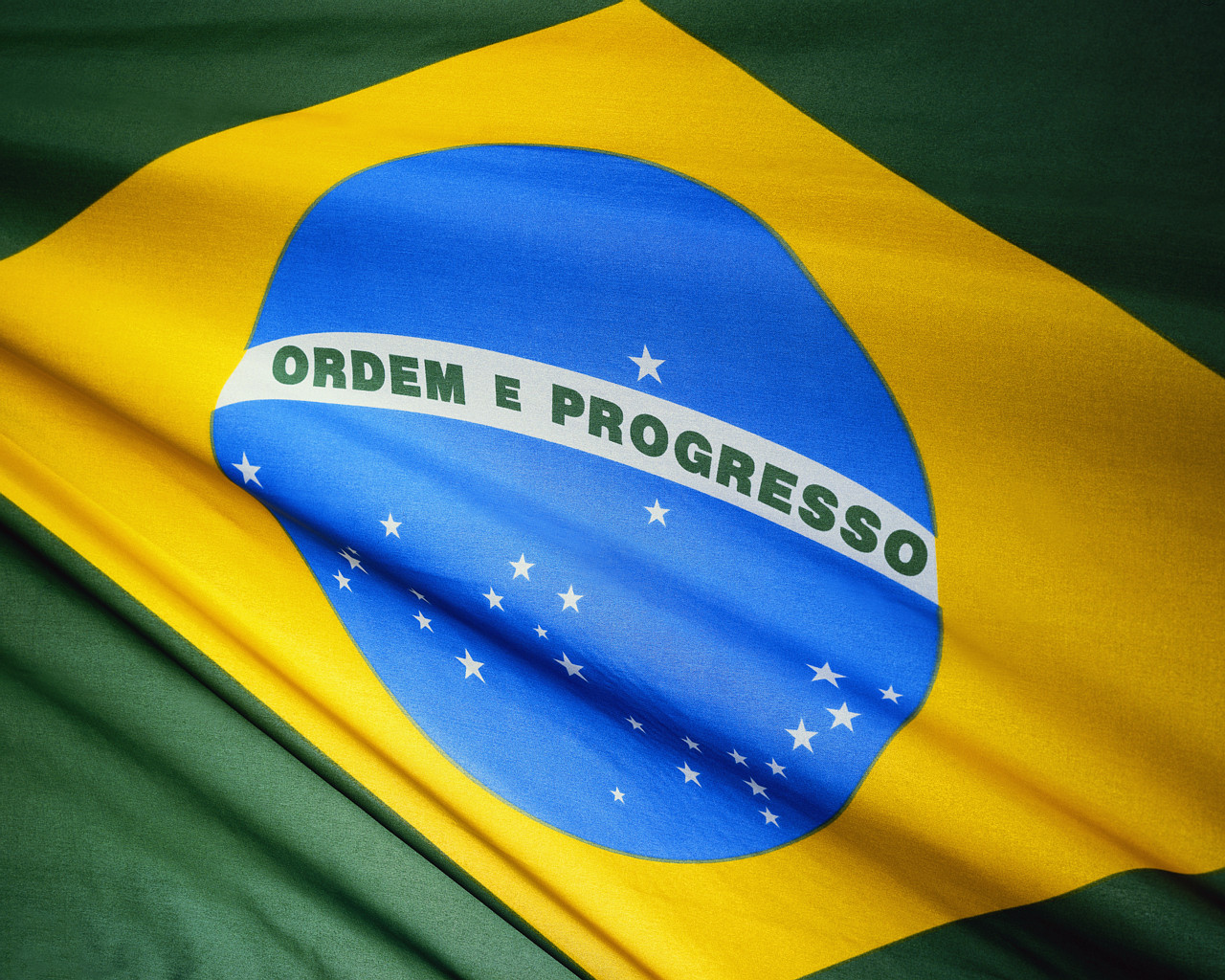 Thank you!
Minister Augusto Nardes